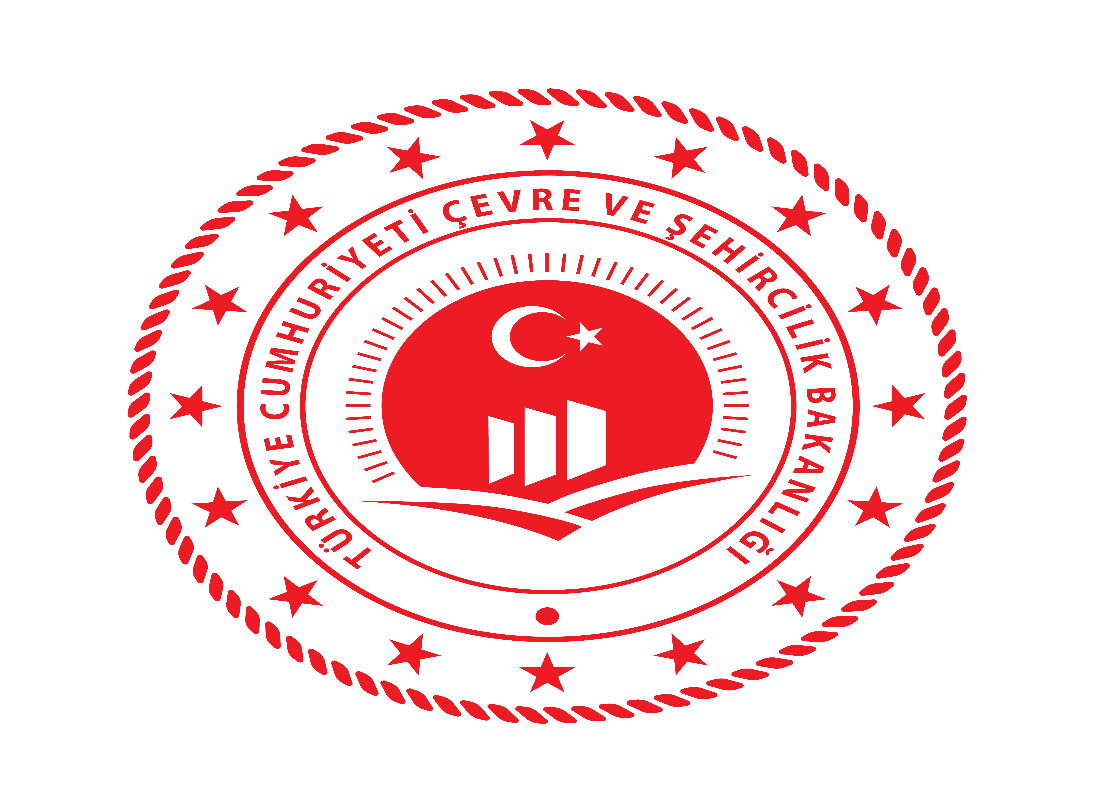 BÜTÇENİN KAPSAMI
Bütçe Nedir
Bütçenin Özellikleri
Bütçe İlkeleri
Bütçe Türleri ve Kapsamı
Program Bütçe Genel Esasları
Bütçeleme süreçlerinde dikkatleri, kullanılan kamu kaynağıyla birlikte
elde edilen çıktı ve sonuçlara odaklamak

Hükümet öncelikleriyle kamu idarelerinin önceliklerini uyumlaştıracak
mekanizmalar geliştirmek

Daha yüksek bütçesel esneklikle birlikte, topluma sağlanan
hizmetlerin miktar ve kalitesine ilişkin daha yüksek hesap verebilirlik

Harcama önceliği geliştirmeye ve mali disiplini sağlayamaya elverişli
bir performans bilgisinin üretimi ve kullanımına yönelik süreçler

Sade, basit, uygulanabilir ve zaman içerisinde geliştirilebilir, kamu
hizmet programlarının performansını gösteren bütçe belgeleri
Tasarlamak

Vatandaş tarafından anlaşılır ve değerlendirilebilir bir merkezi
yönetim bütçe kanunu çerçevesi oluşturmak
GEÇİCİ BÜTÇE
Zorunlu  nedenlerle  merkezî  yönetim  bütçe  kanununun  süresinde  yürürlüğe  konulamaması  halinde,  geçici  bütçe kanunu çıkarılır.
 Geçici bütçe ödenekleri, bir önceki yıl bütçe başlangıç ödeneklerinin belirli bir oranı esas alınarak belirlenir. 
Geçici bütçe uygulaması 6 ayı geçemez. Cari yıl bütçesinin yürürlüğe girmesiyle geçici bütçe uygulaması sona erer ve o tarihe kadar yapılan harcamalar  ve girişilen yüklenmeler ile tahsil olunan gelirler cari yıl bütçesine dahil edilir.
EK BÜTÇE
Merkezî  yönetim  kapsamındaki  kamu  idarelerinin  bütçelerindeki  ödeneklerin  yetersiz  kalması  halinde  veya öngörülmeyen hizmetlerin yerine getirilmesi amacıyla, karşılığı gelir gösterilmek kaydıyla, kanunla ek bütçe yapılabilir.
STRATEJİ GELİŞTİRME BAŞKANLIĞI
İç Kontrol Daire Başkanlığı 
2021